טריאתלון אילת 2024
נוער
קבוצות גיל
מקצי ילדים
יובל רייז, בקר טכני -  yuval.raiz@gmail.com | 025.4840896
טריאתלון אילת 2024
מקצי ילדים
יובל רייז, בקר טכני -  yuval.raiz@gmail.com | 025.4840896
טריאתלון אילת 2024
קבוצות גיל
יובל רייז, בקר טכני -  yuval.raiz@gmail.com | 025.4840896
טריאתלון אילת 2024
נוער וסופר ספרינט
יובל רייז, בקר טכני -  yuval.raiz@gmail.com | 025.4840896
כללי
תחרות בוגרים
תחרות עילית / נוער
תחרות ילדים
תחרות שליחים
בעלי תפקידים
מנהל התחרות – מייקי כץ
בקר טכני – יובל רייז
עוזר בקר טכני – אורי צלח
שופט ראשי – שולי מרטינז
ועדת ערעורים
יובל רייז, בקר טכני – יו"ר
גיל קופר, מנכ"ל איגוד הטריאתלון
יוסי חן – מנכ"ל תאגיד התיירות אילת
לוחות זמנים
רביעי 11.12.2024 
16:00 – 19:00 חלוקת ערכות                 מלון ספורט קומת בריכה
חמישי 12.12.2024 
11:00 – 19:00 חלוקת ערכות                 מלון ספורט קומת בריכה
12:00 – 19:00 EXPO                        חניית מלון ספורט קומת בריכה
18:00             טכס הזדהות להעלאת המודעות לחטופה נעמה לוי
18:30 – 21:00 ארוחת פסטה                 מלון ספורט
לוחות זמנים - בוגרים
שישי 13.12.2024 
05:30 – 06:30 צק אין                           כניסה דרך החניה של מלון ספורט
06:00 – 06:55 זינוקים                           חוף מלון רויאל ביץ
09:30 – 10:45 הוצאת אופניים אולימפי      מהמעבר למלון ריביירה או מתחם הסיום
16:00 – 17:30 הוצאת אופניים

09:00 – 19:00 EXPO                          חניית מלון ספורט קומת בריכה
שבת 14.12.2024 
13:00            טכס מדליות                     אולם WOW
לוחות זמנים – עילית, נוער, אורבן
שישי 13.12.2024 
08:00 – 09:15 צק אין                           כניסה דרך החניה של מלון ספורט
09:00 – 11:50 זינוקים                           חוף מלון רויאל ביץ
16:00 – 17:30 הוצאת אופניים
 
09:00 – 19:00 EXPO                          חניית מלון ספורט קומת בריכה
שבת 14.12.2024 
13:00            טכס מדליות                     אולם WOW
לוחות זמנים – ילדים
שישי 13.12.2024 
11:10 – 12:10 צק אין                           כניסה משער הסימבד של מלון ספורט
12:40 – 15:20 זינוקים                           חוף מלון רויאל ביץ
16:00 – 17:30 הוצאת אופניים

09:00 – 19:00 EXPO                          חניית מלון ספורט קומת בריכה
שבת 14.12.2024 
12:00            טכס מדליות                     אולם WOW
לוחות זמנים – שליחים
שישי 13.12.2024 
16:00            תדריך מאמנים לשליחים      מלון ספורט

09:00 – 19:00 EXPO                          חניית מלון ספורט קומת בריכה
שבת 14.12.2024 
06:15 – 10:00 צק אין                           כניסה משער הסימבד של מלון ספורט
07:00 – 11:30 זינוקים                           חוף מלון רויאל ביץ
09:30 – 10:45 הוצאת אופניים                 מהמעבר למלון ריביירה או מתחם הסיום

12:00            טכס מדליות                     אולם WOW
רישום ואיסוף ערכות – תכולת ערכה
תיק של HERTZ שכולל :
צמיד לספורטאי   - אמצעי זיהוי כניסה לצק אין ולזינוק 
כובע שחיה         - חובה שימוש במהלך השחיה ככובע עליון
מספר תחרות למי שאין לו קבוע
חולצת תחרות
מוצרי קדמ שונים
חטיף Nature Vallley
אזור התחרות
מרחקים - בוגרים
מרחקים – עילית, נוער, סופר ספרינט
מרחקים – ילדים
שטח החלפה
שטח ההחלפה הינו בחצר האחורית של מלון ספורט
שורות המתקנים הינם בתצורה של שתי שורות צמודות כאשר על כל מתקן ניתן וצריך להחנות 4 זוגות אופניים , לא יותר ולא פחות. בכול קטע יהיה שילוט ברור לקבוצת הגיל שחונה בו 8,9,10,11,12,13 בחלוקה לבנות ובנים.
הכניסה לשטח ההחלפה מתוך החצר הפנימית מלון ספורט כאשר באותה זמן מתנהלת התחרות ויש לצאת באותה הדרך לכוון הזינוק בים לאחר הצבת האופניים
יש להניח אופני כביש עם הברקסים על המתקנים או ניתן להניח אותם עם הכיסא. לגבי אופני הרים מומלץ להניח עם הכיסא.
יש להתארגן בזמן בשטח ההחלפה על מנת שתוכלו להספיק להגיע לזינוק בזמן , לפחות עד 15 דקות מזמן הזינוק.
שטח החלפה
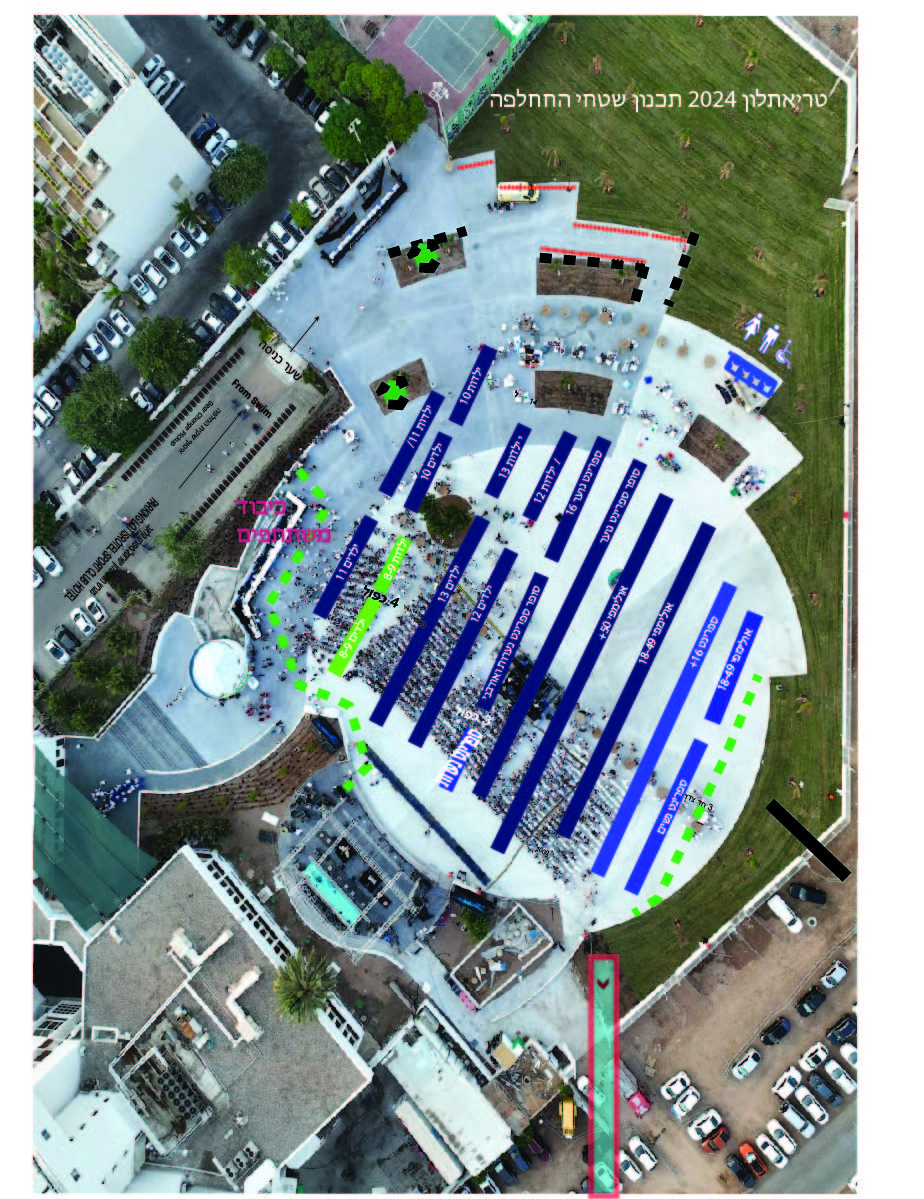 בחצר האחורית של מלון ספורט
4 זוגות אופניים בכל צד של סטנד
תנועה בין הסטנדים לכיוון המלון
צק אין שמתבצע בזמן התחרות – כניסה ויציאה דרך השער של "סימבד"
חשבו על 15 דקות מהסטנד לזינוק
זינוקים - בוגרים
צמיד            מקצה                                כובע               זינוק
זינוקים – עילית ונוער
צמיד            מקצה                                         כובע               זינוק
זינוקים - ילדים
צמיד            מקצה                                       כובע                  זינוק
זמני גג
יציאה מכיכר טורונטו צפונה – 9:45
הגעה לנקודת הזינוק
הגעה לנק' זינוק
מסלול שחיה – ילדים 8-9
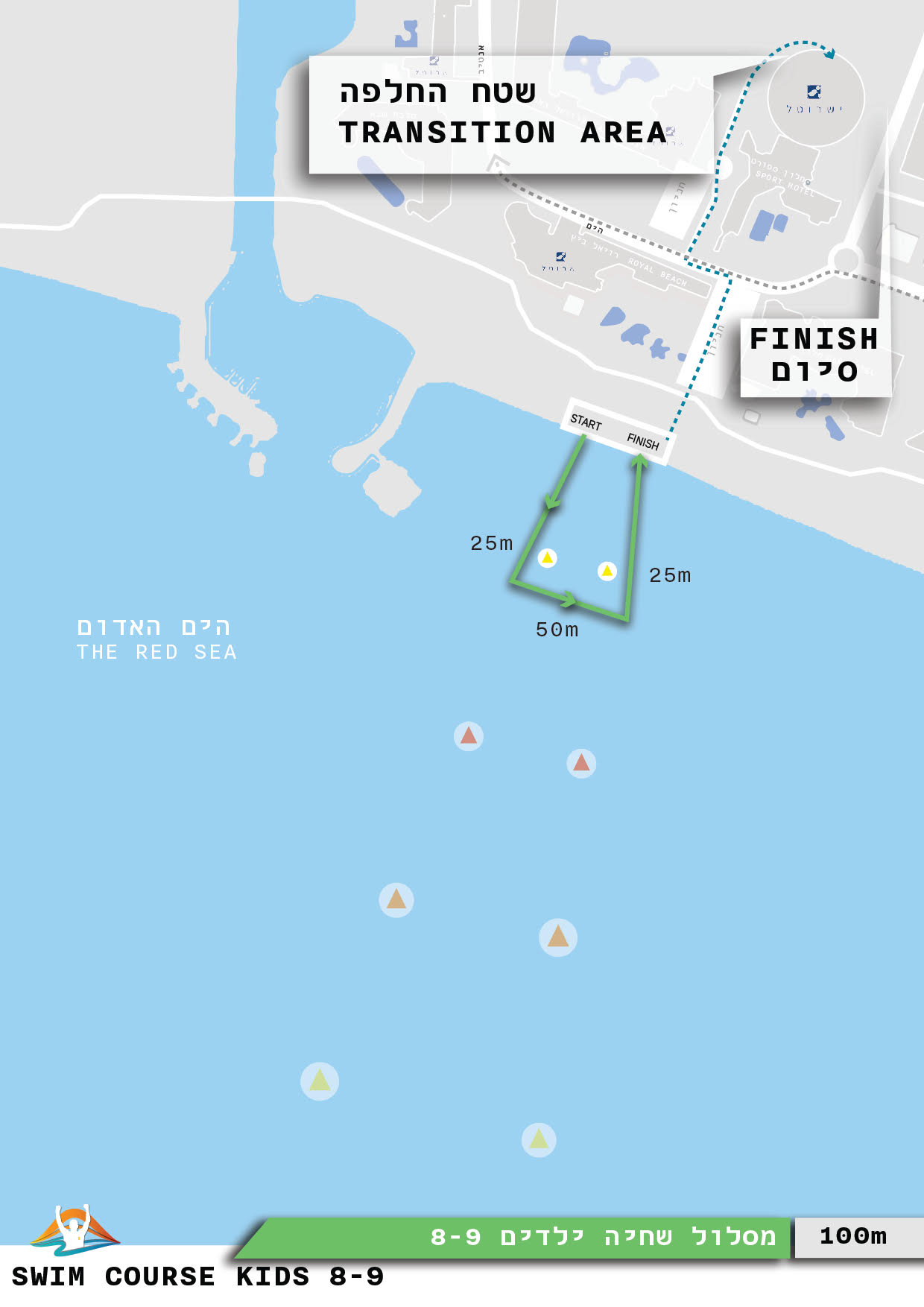 יש להגיע לזינוק 15 דק' לפני
כניסה לשטח ההערכות ע"פ קריאה
הקפה אחת נגד כיוון השעון (כתף שמאל)
חובה לשחות עם כובע התחרות
במקרה של זינוק פסול צופר חוזר
הקפה 1
25 מ' למצוף ראשון
מסלול שחיה – ילדים 10-11
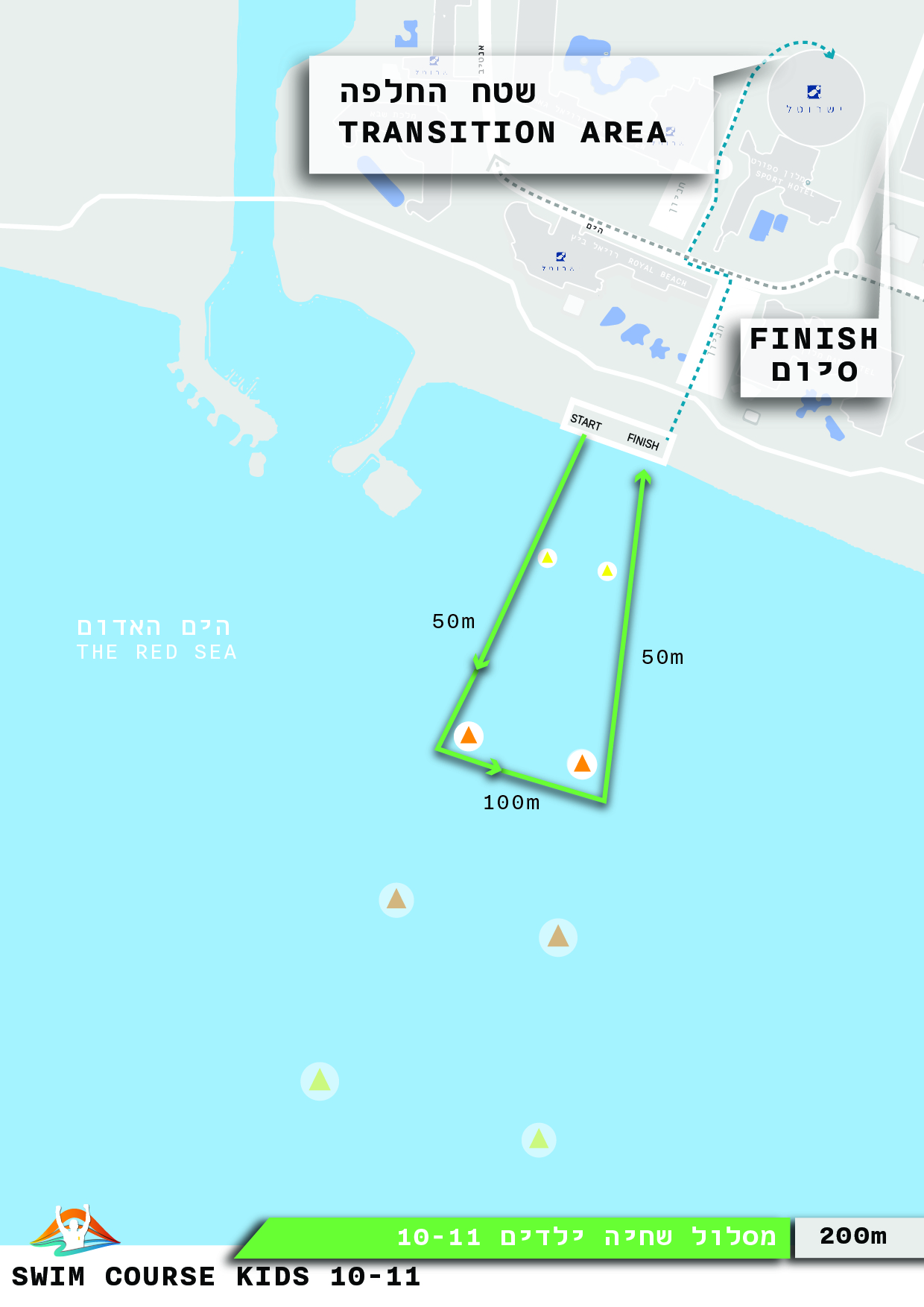 יש להגיע לזינוק 15 דק' לפני
כניסה לשטח ההערכות ע"פ קריאה
הקפה אחת נגד כיוון השעון (כתף שמאל)
חובה לשחות עם כובע התחרות
במקרה של זינוק פסול צופר חוזר
הקפה 1
50 מ' למצוף ראשון
מסלול שחיה – ילדים 12-13
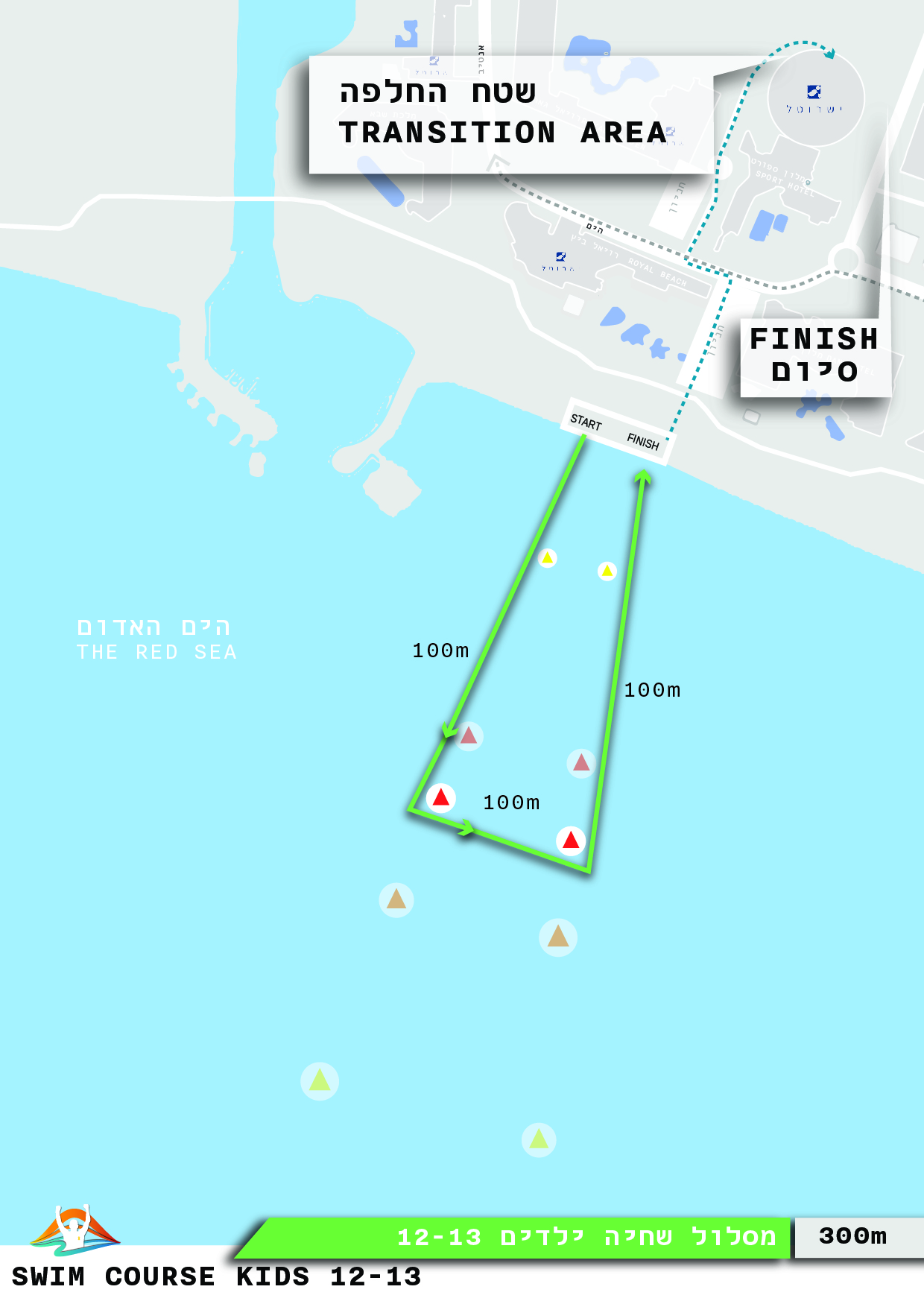 יש להגיע לזינוק 15 דק' לפני
כניסה לשטח ההערכות ע"פ קריאה
הקפה אחת נגד כיוון השעון (כתף שמאל)
חובה לשחות עם כובע התחרות
במקרה של זינוק פסול צופר חוזר
הקפה 1
100 מ' למצוף ראשון
מסלול שחיה – אולימפי
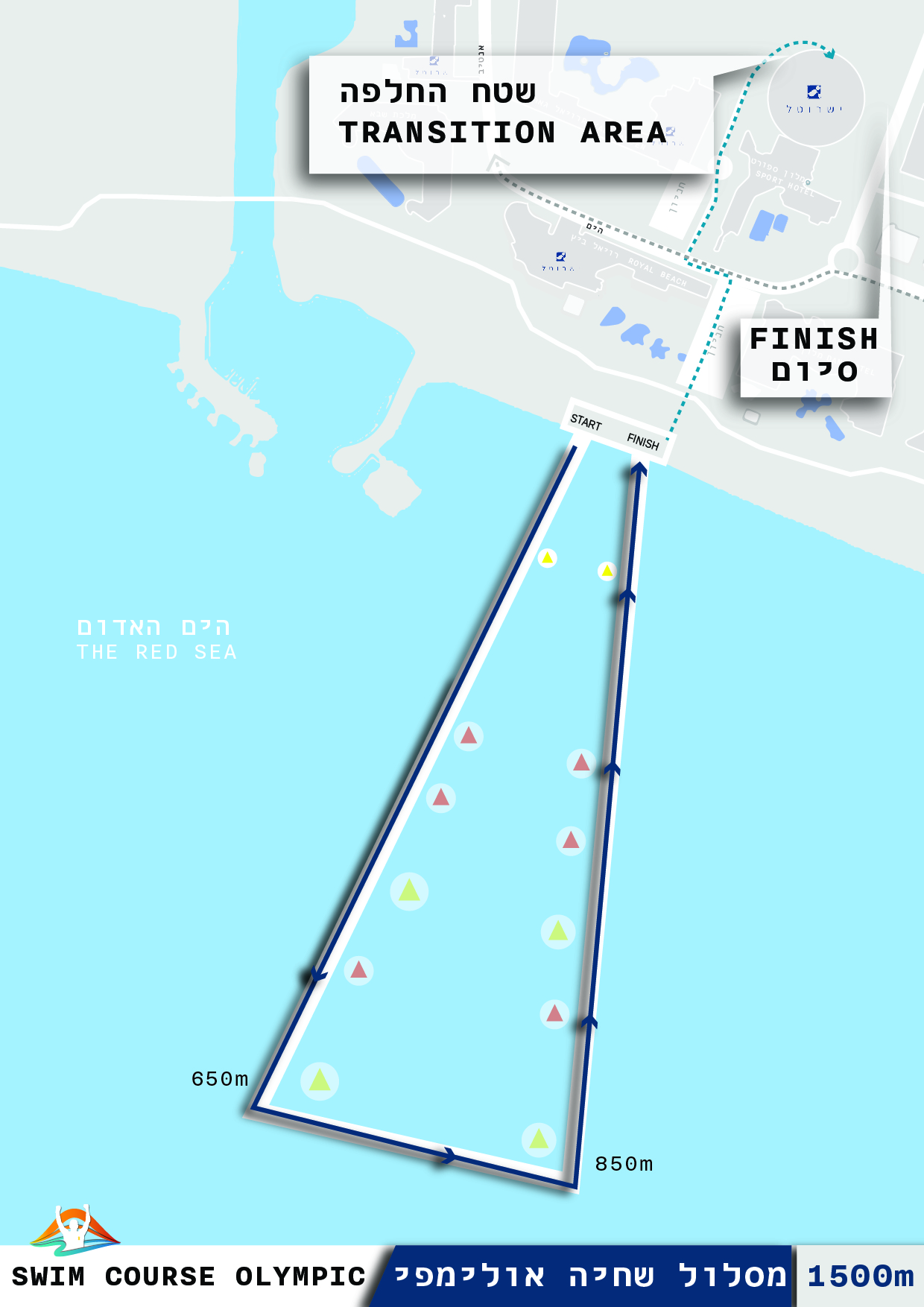 יש להגיע לזינוק 15 דק' לפני
כניסה לשטח ההערכות ע"פ קריאה
הקפה אחת נגד כיוון השעון (כתף שמאל)
חובה לשחות עם כובע התחרות
במקרה של זינוק פסול צופר חוזר
הקפה 1
650 מ' למצוף ראשון
מסלול שחיה – ספרינט
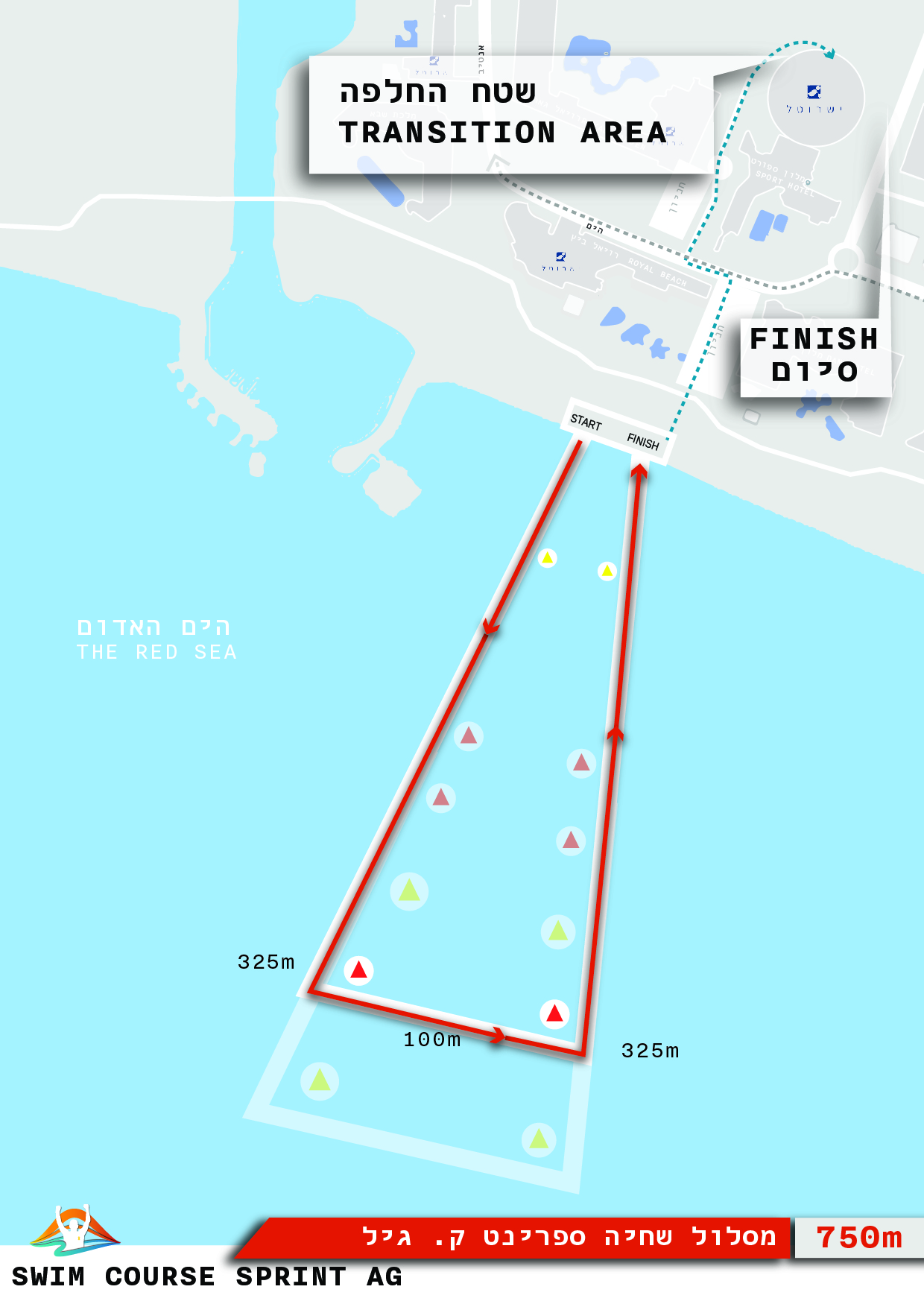 יש להגיע לזינוק 15 דק' לפני
כניסה לשטח ההערכות ע"פ קריאה
הקפה אחת נגד כיוון השעון (כתף שמאל)
חובה לשחות עם כובע התחרות
במקרה של זינוק פסול צופר חוזר
הקפה 1
325 מ' למצוף ראשון
מסלול שחיה – עילית
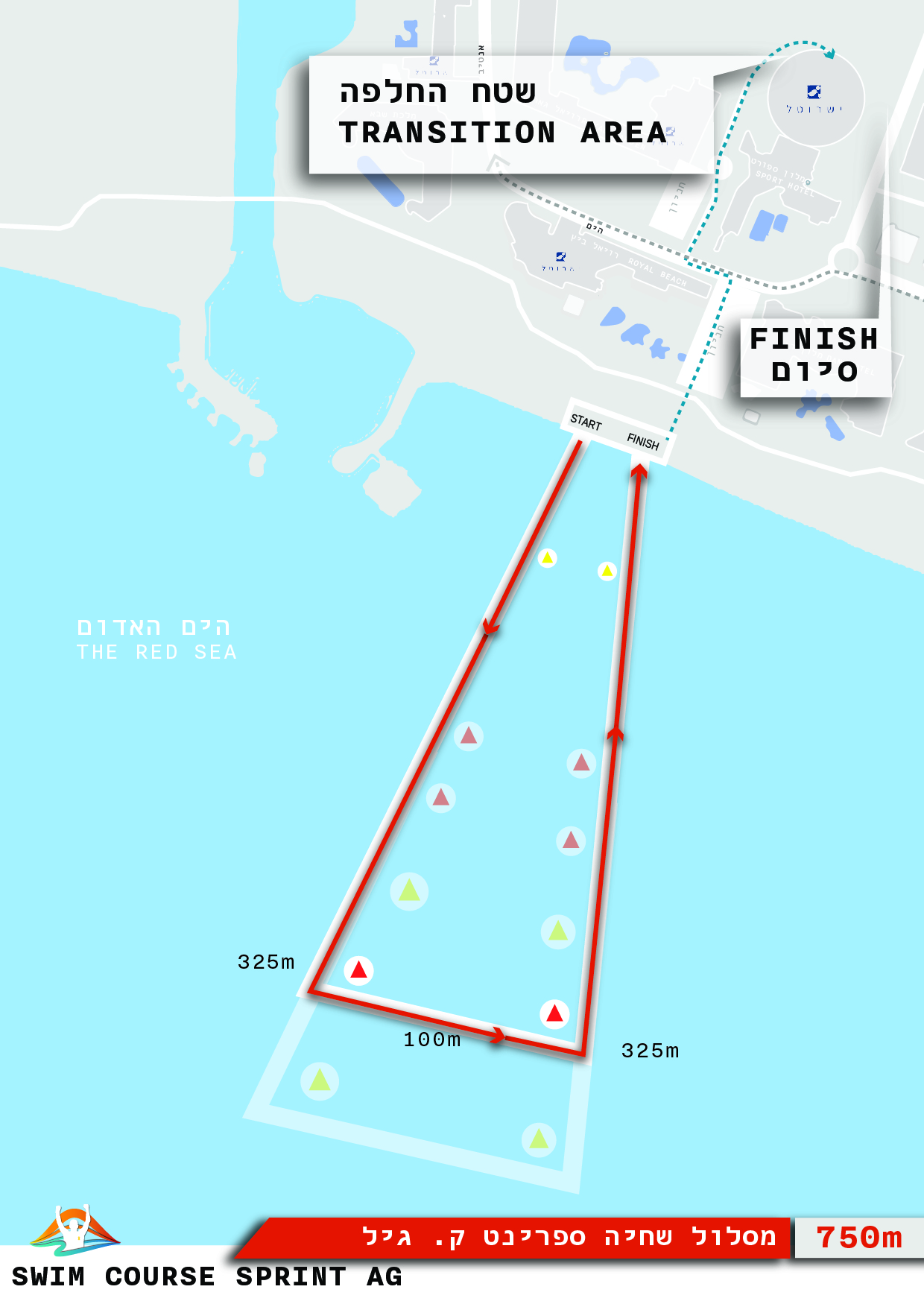 יש להגיע לזינוק 15 דק' לפני
כניסה לשטח ההערכות ע"פ קריאה
2 הקפת נגד כיוון השעון (כתף שמאל). נדרש לעבור על השטיח בין ההקפות
חובה לשחות עם כובע התחרות
במקרה של זינוק פסול צופר חוזר
2 הקפות
325 מ' למצוף ראשון
מסלול שחיה – סופר ספרינט ואורבן
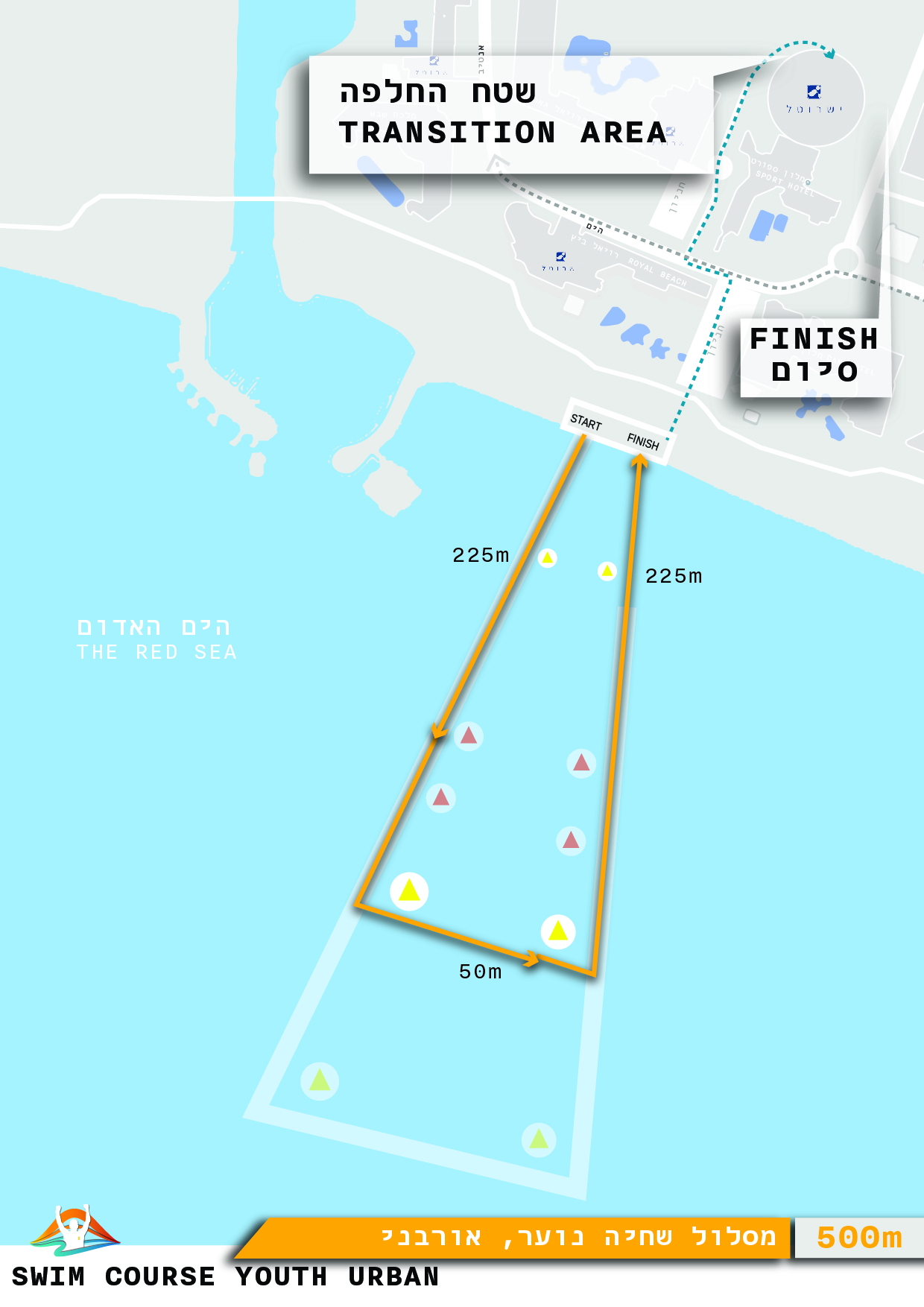 יש להגיע לזינוק 15 דק' לפני
כניסה לשטח ההערכות ע"פ קריאה
הקפה אחת נגד כיוון השעון (כתף שמאל)
חובה לשחות עם כובע התחרות
במקרה של זינוק פסול צופר חוזר
הקפה 1
225 מ' למצוף ראשון
מעבר משחיה לשטח החלפה
מעבר משחיה לשטח החלפה
מעבר משחיה לשטח החלפה
מעבר משחיה לשטח החלפה
שטח החלפה
תנועה לכיוון דרום (המלון)
יש לרכוס את הקסדה לפני הוצאת האופניים
מסלול אופניים – ילדים 8-9
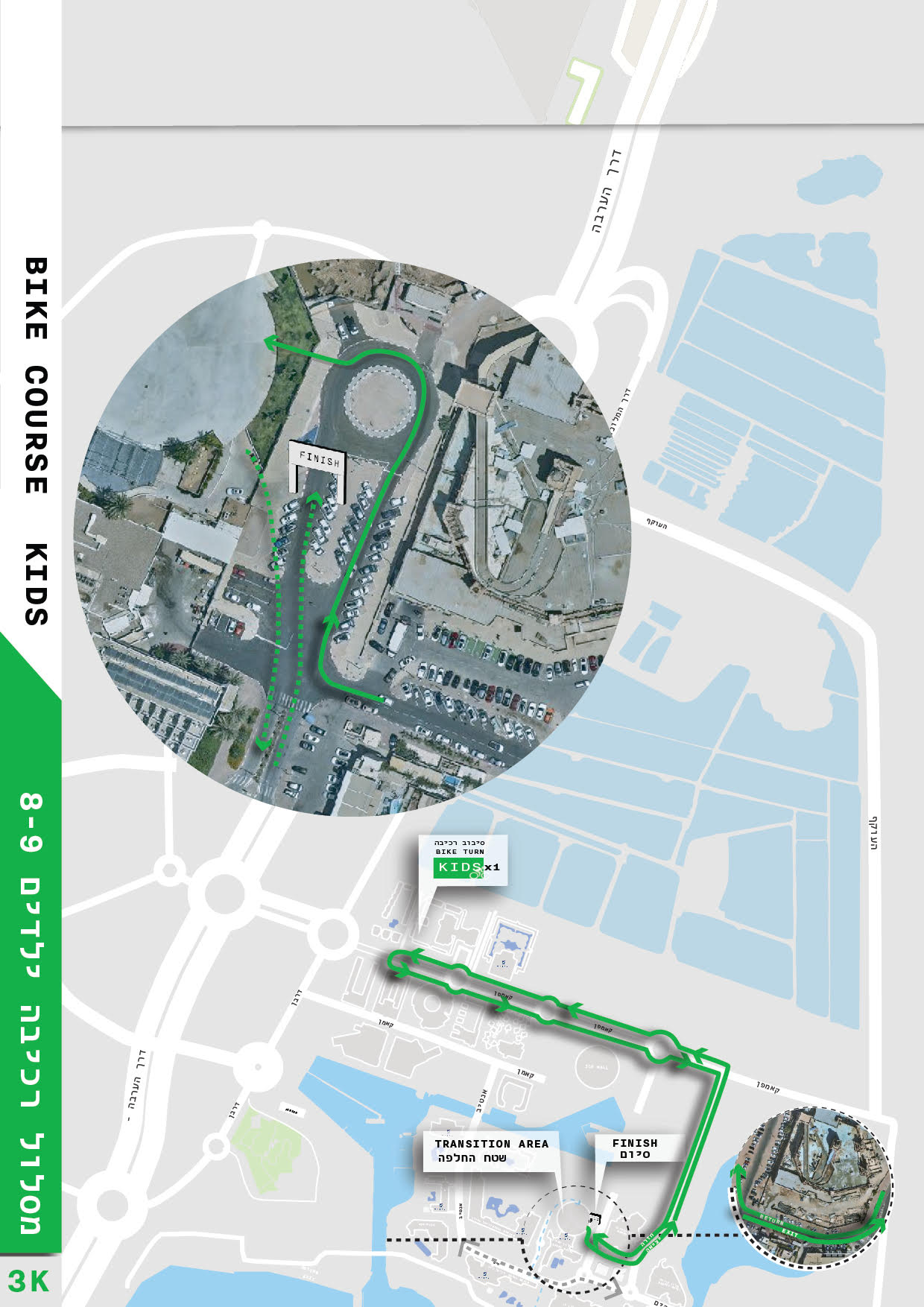 חובה לרכב עם קסדה ומספר חזה
קו עליה וירידה ברחוב הניצב
רוכבים בצד ימין, אסור לחצות את קו האמצע
לשים לב לכיכר שופרון / קמפן
במפרים ברחוב קמפן
נק' סיבוב דרך המעבר חציה
הקפה 1
ללא דראפטינג
מסלול אופניים – ילדים 10-11
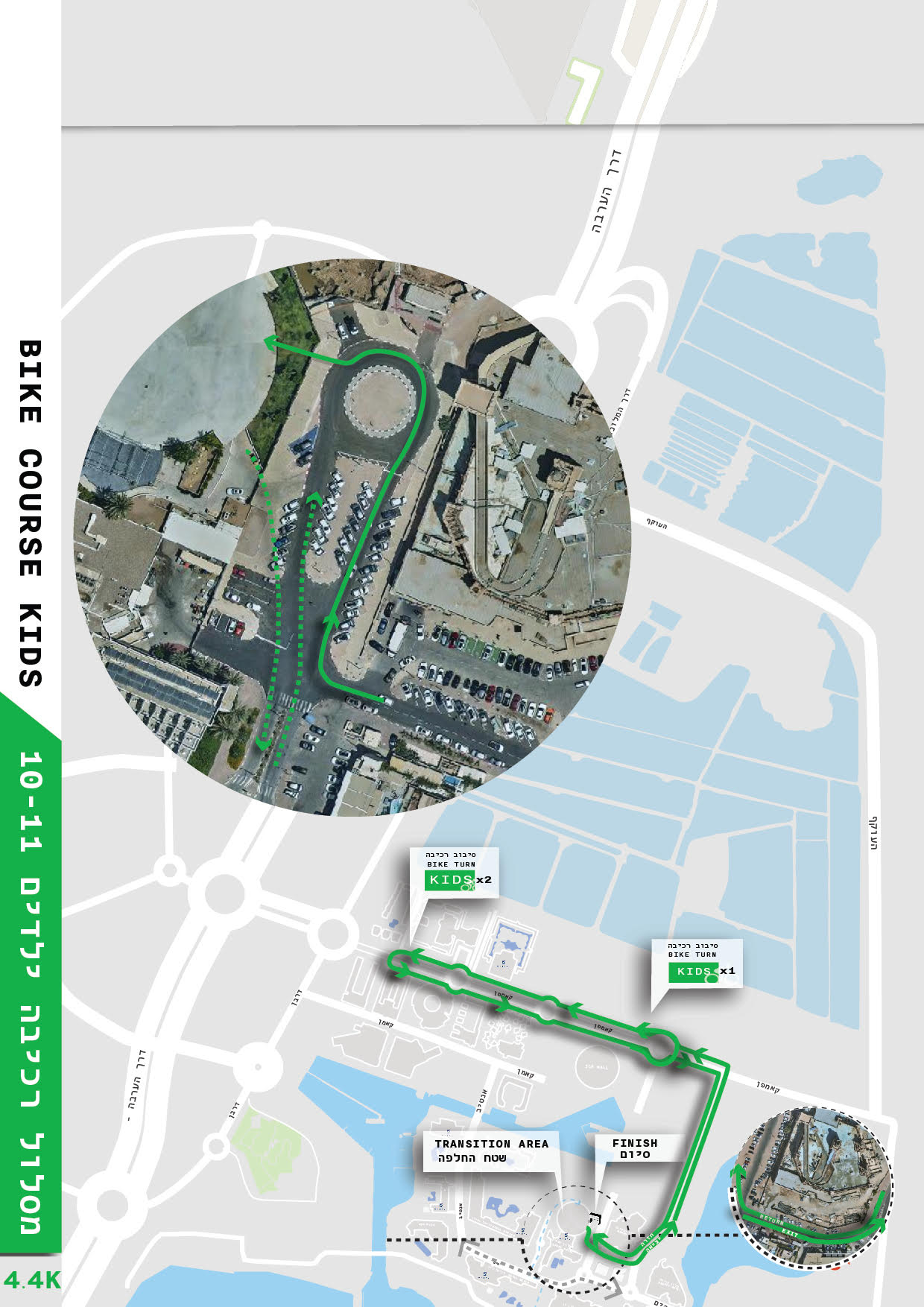 חובה לרכב עם קסדה ומספר חזה
קו עליה וירידה ברחוב הניצב
רוכבים בצד ימין, אסור לחצות את קו האמצע
לשים לב לכיכר שופרון / קמפן
במפרים ברחוב קמפן
נק' סיבוב רחוקה דרך המעבר חציה
נק' סיבוב קרובה – כיכר אייס מול
2 הקפות
גיל 10 - ללא דראפטינג
גיל 11 – מותר דראפטינג
מסלול אופניים – ילדים 12-13
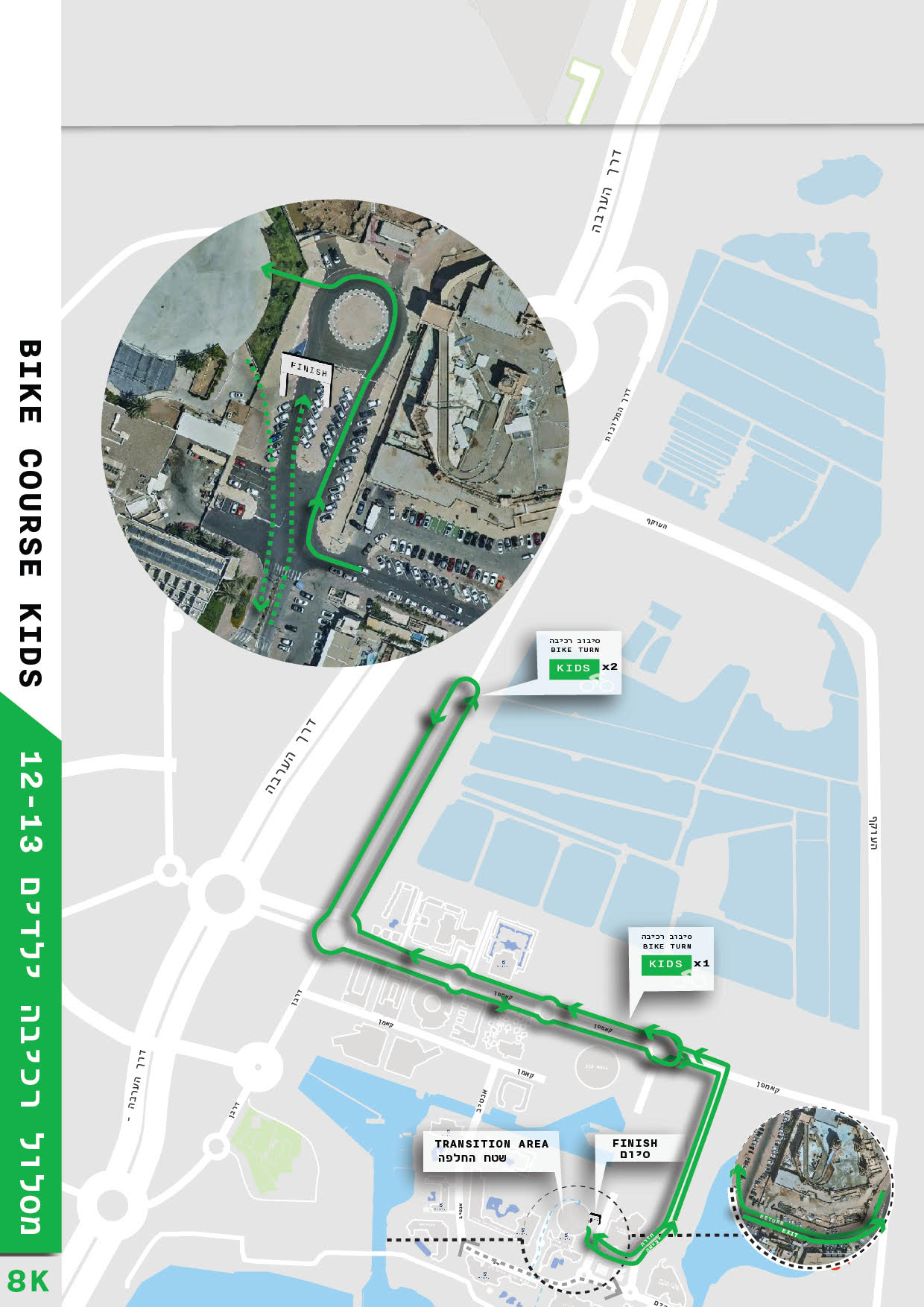 חובה לרכב עם קסדה ומספר חזה
קו עליה וירידה ברחוב הניצב
רוכבים בצד ימין, אסור לחצות את קו האמצע
לשים לב לכיכר שופרון / קמפן
במפרים ברחוב קמפן
נק' סיבוב רחוקה בעוקף שדה התעופה
נק' סיבוב קרובה – כיכר אייס מול
הקפה 1
מותר דראפטינג
מסלול אופניים – אולימפי קבוצות גיל
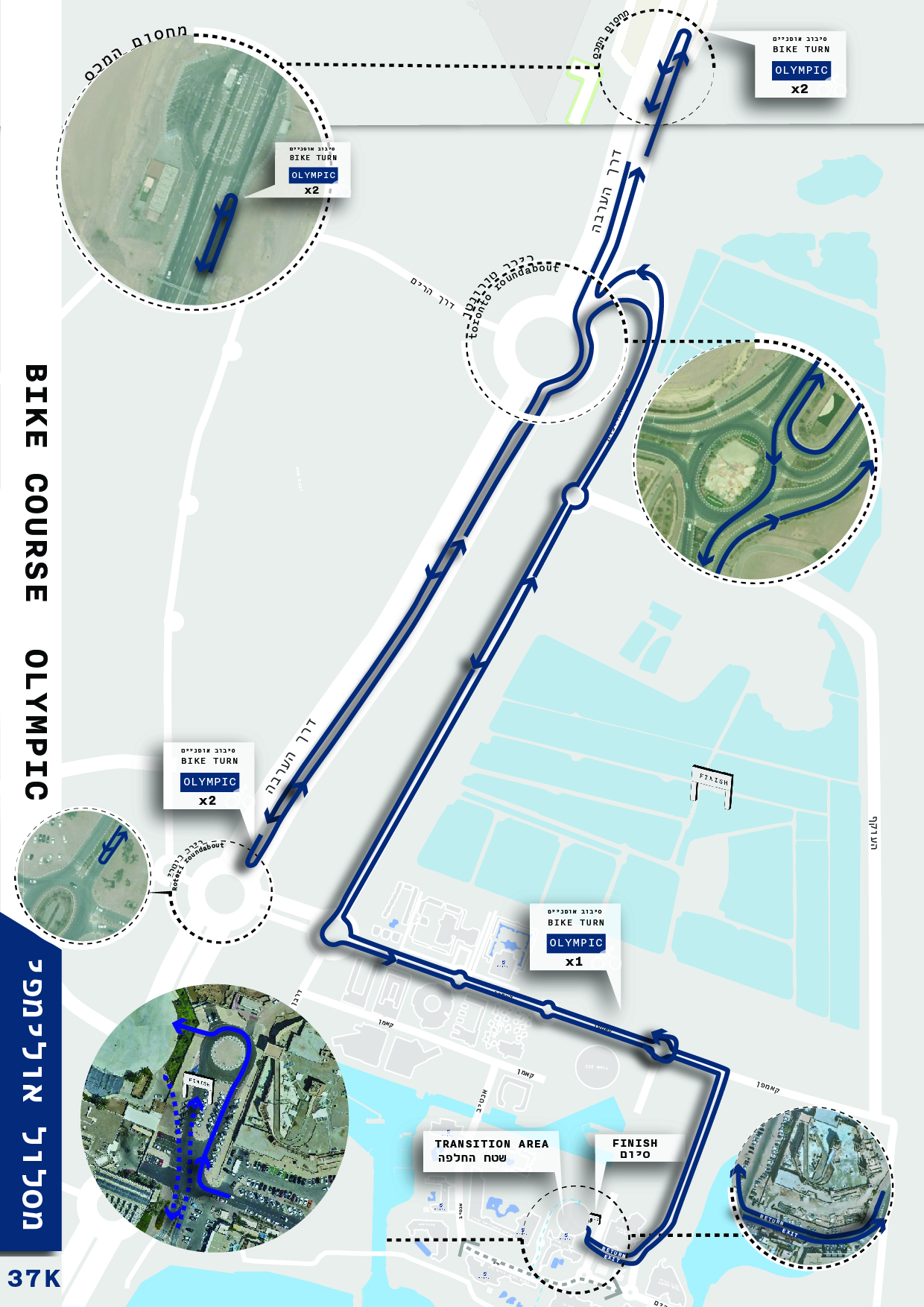 חובה לרכב עם קסדה ומספר חזה
קו עליה וירידה ברחוב הניצב
רוכבים בצד ימין, אסור לחצות את קו האמצע
לשים לב לכיכר שופרון / קמפן
במפרים ברחוב קמפן
איסור דראפטינג
3 נק' סיבוב
2 הקפות
ללא דראפטינג
מסלול אופניים – ספרינט קבוצות גיל
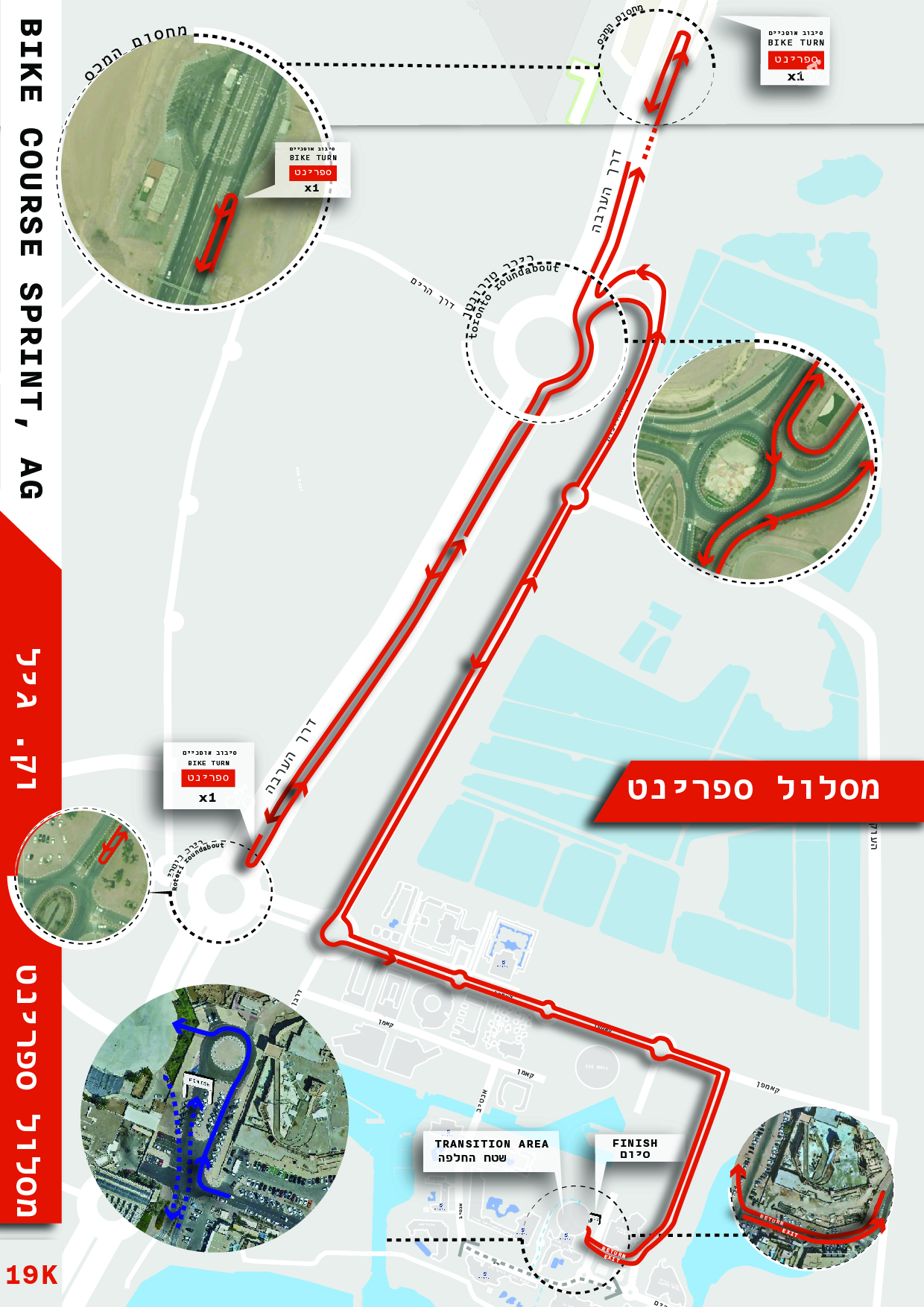 חובה לרכב עם קסדה ומספר חזה
קו עליה וירידה ברחוב הניצב
רוכבים בצד ימין, אסור לחצות את קו האמצע
לשים לב לכיכר שופרון / קמפן
במפרים ברחוב קמפן
איסור דראפטינג
3 נק' סיבוב
הקפה 1
ללא דראפטינג
מסלול אופניים – עילית
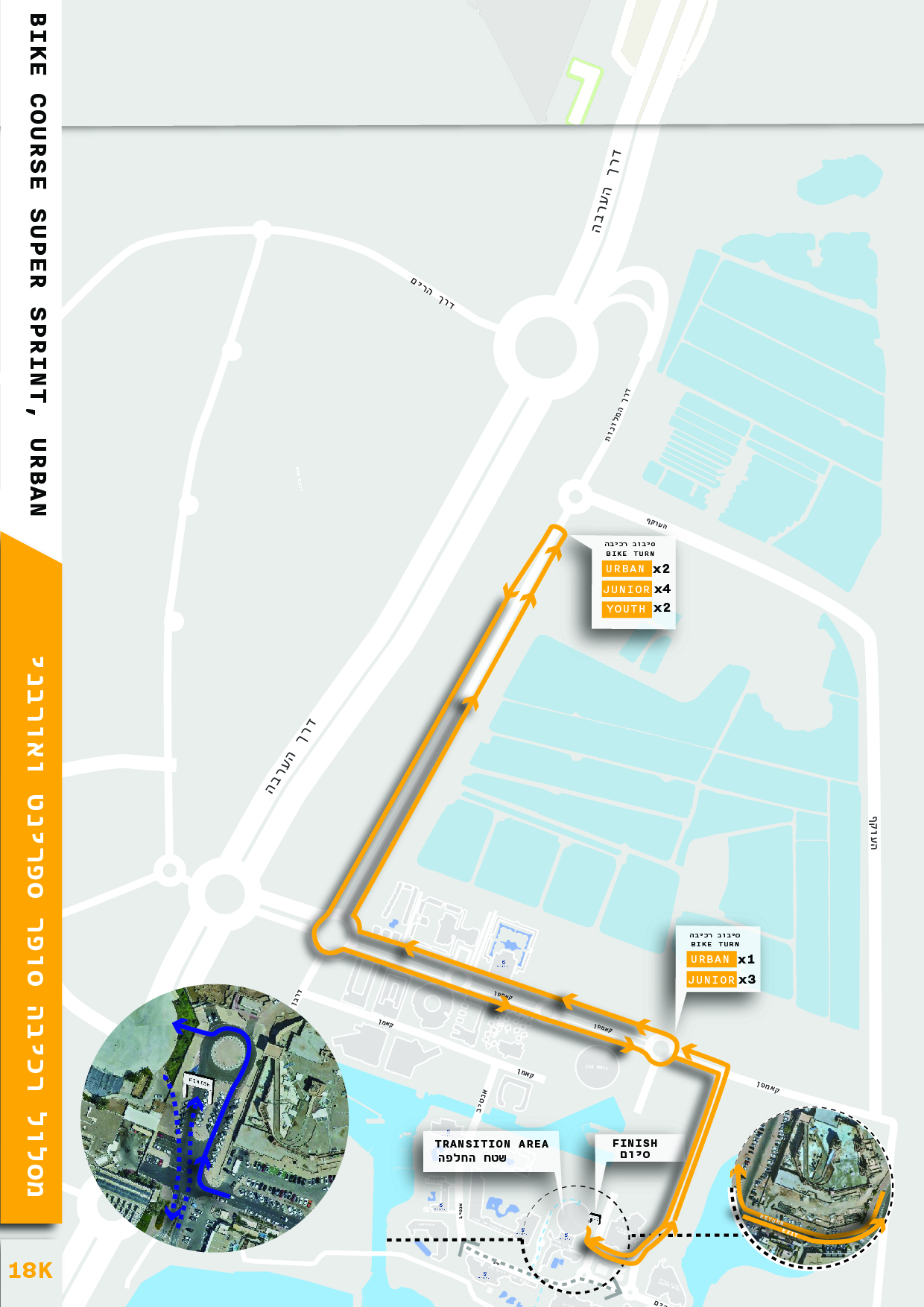 חובה לרכב עם קסדה
קו עליה וירידה ברחוב הניצב
רוכבים בצד ימין, אסור לחצות את קו האמצע
לשים לב לכיכר שופרון / קמפן
במפרים ברחוב קמפן
נק' סיבוב קרובה, ליד קו הירידה
7 הקפות
מותר דראפטינג
Lapping  נאכף
מסלול אופניים –נוער, סופר ספרינט ואורבן
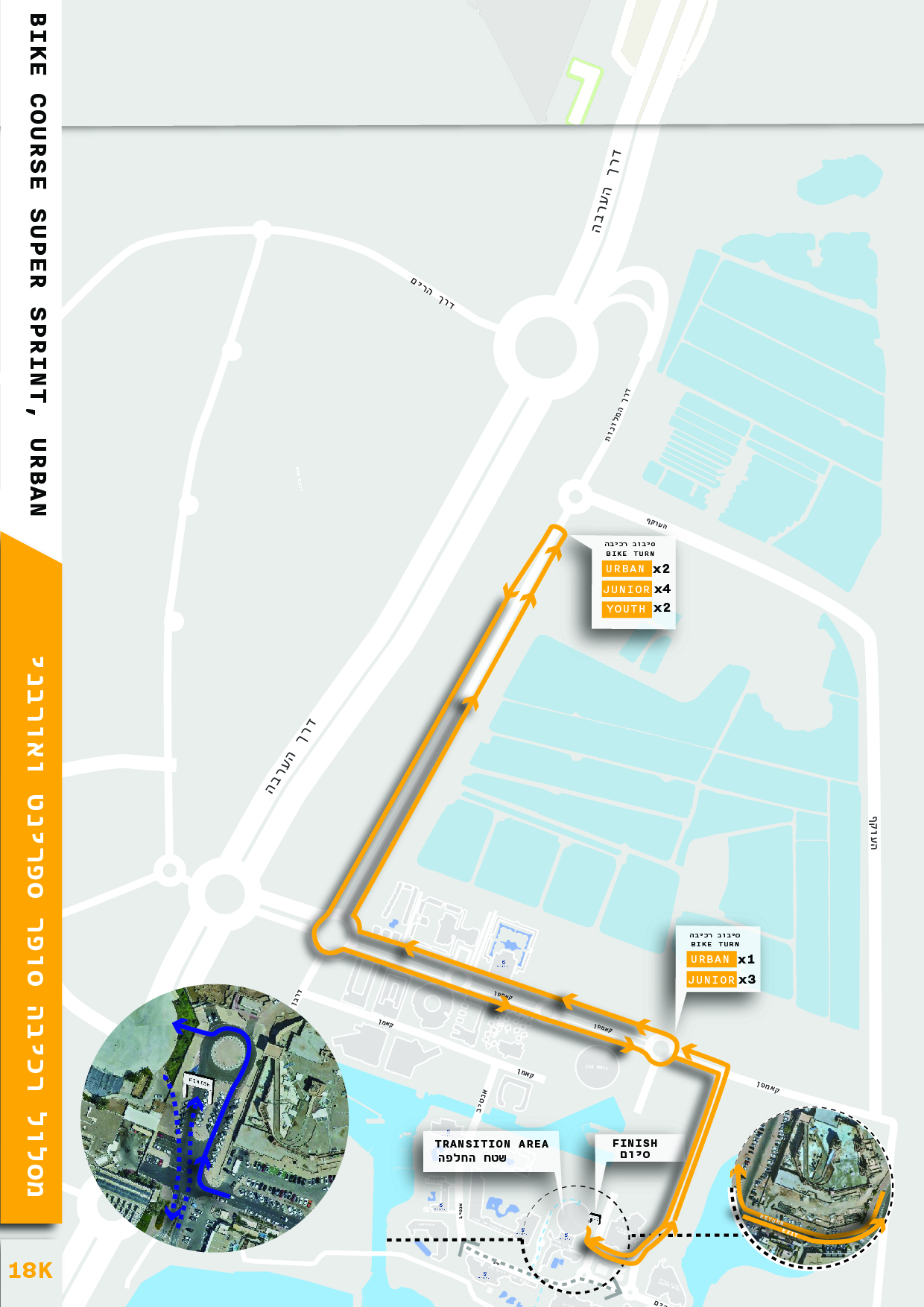 חובה לרכב עם קסדה
קו עליה וירידה ברחוב הניצב
רוכבים בצד ימין, אסור לחצות את קו האמצע
לשים לב לכיכר שופרון / קמפן
במפרים ברחוב קמפן
אורבן - איסור דראפטינג וחובה מספר חזה
נוער
4 הקפות
מותר דראפטינג

סופר ספרינט
2 הקפות
מותר דראפטינג

אורבן
2 הקפות
ללא דראפטינג
הגדרת דראפטינג
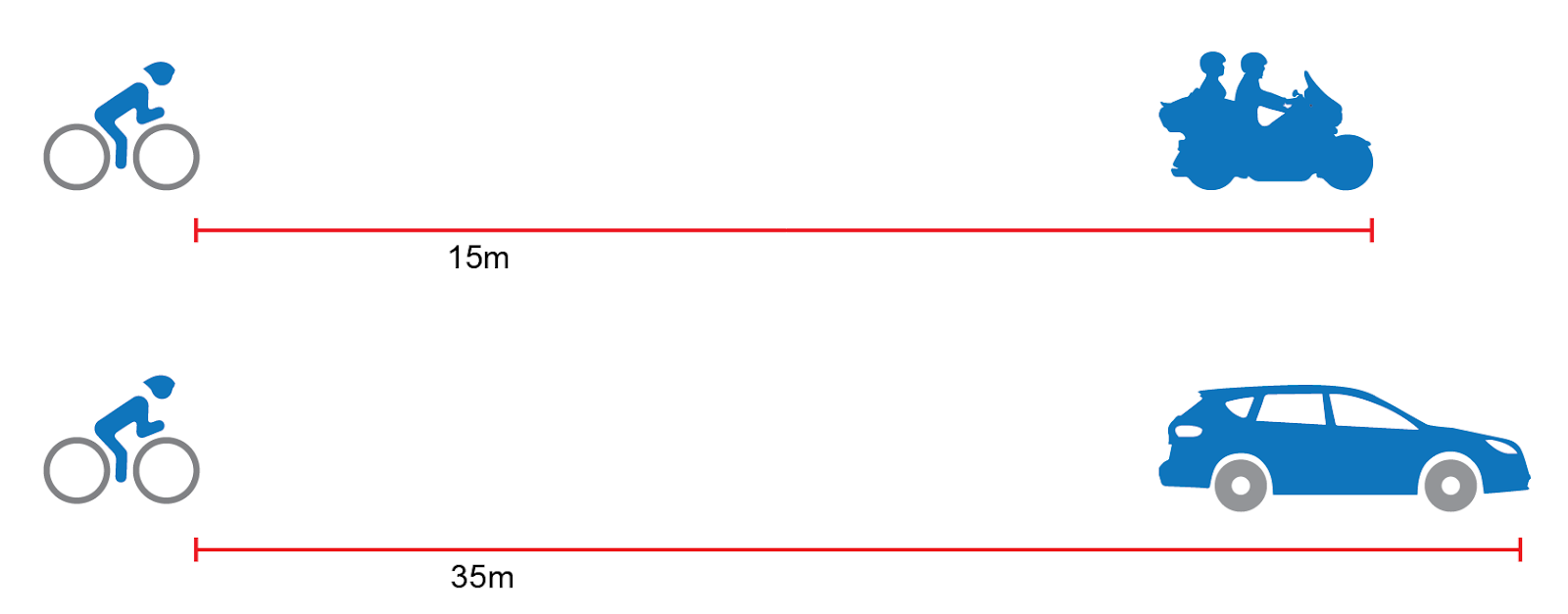 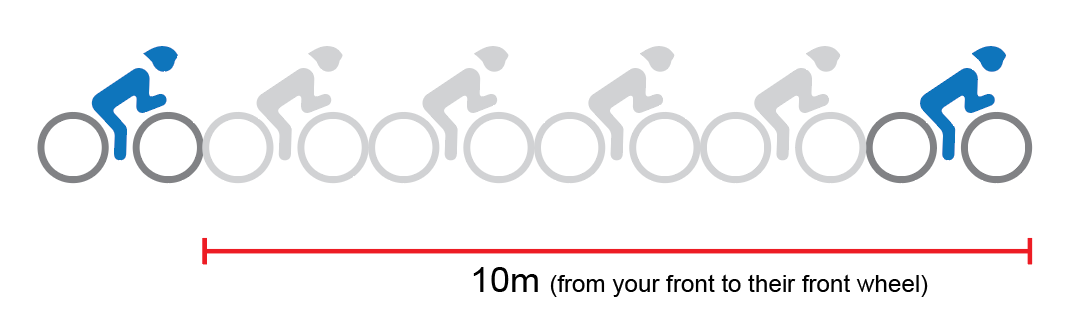 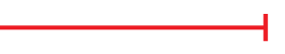 20 seconds to overpass
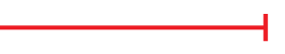 45
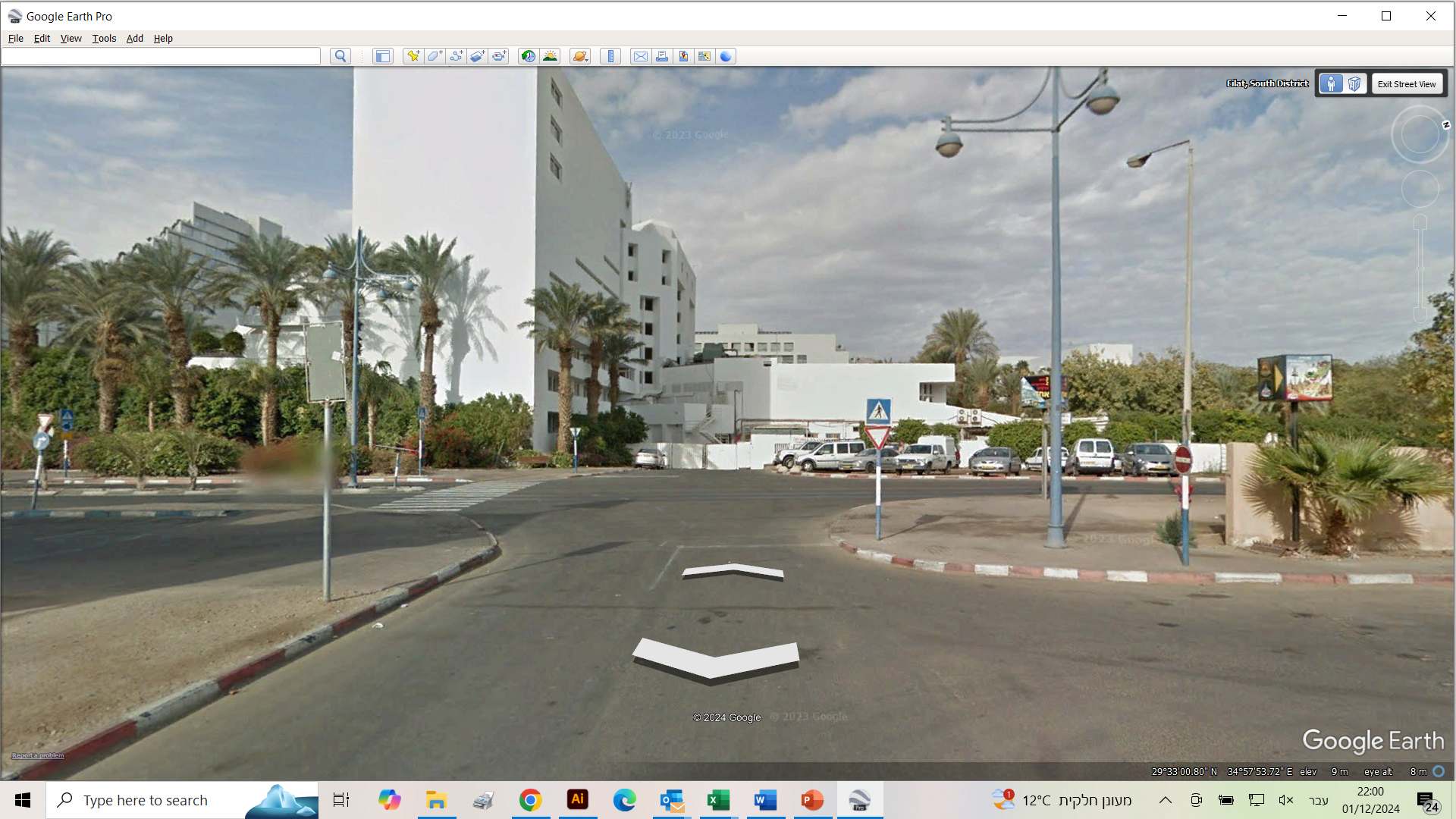 ירידה
שטח החלפה
הורדת קסדה רק לאחר הנחת האופניים במקום
מסלול ריצה – ילדים 8-9
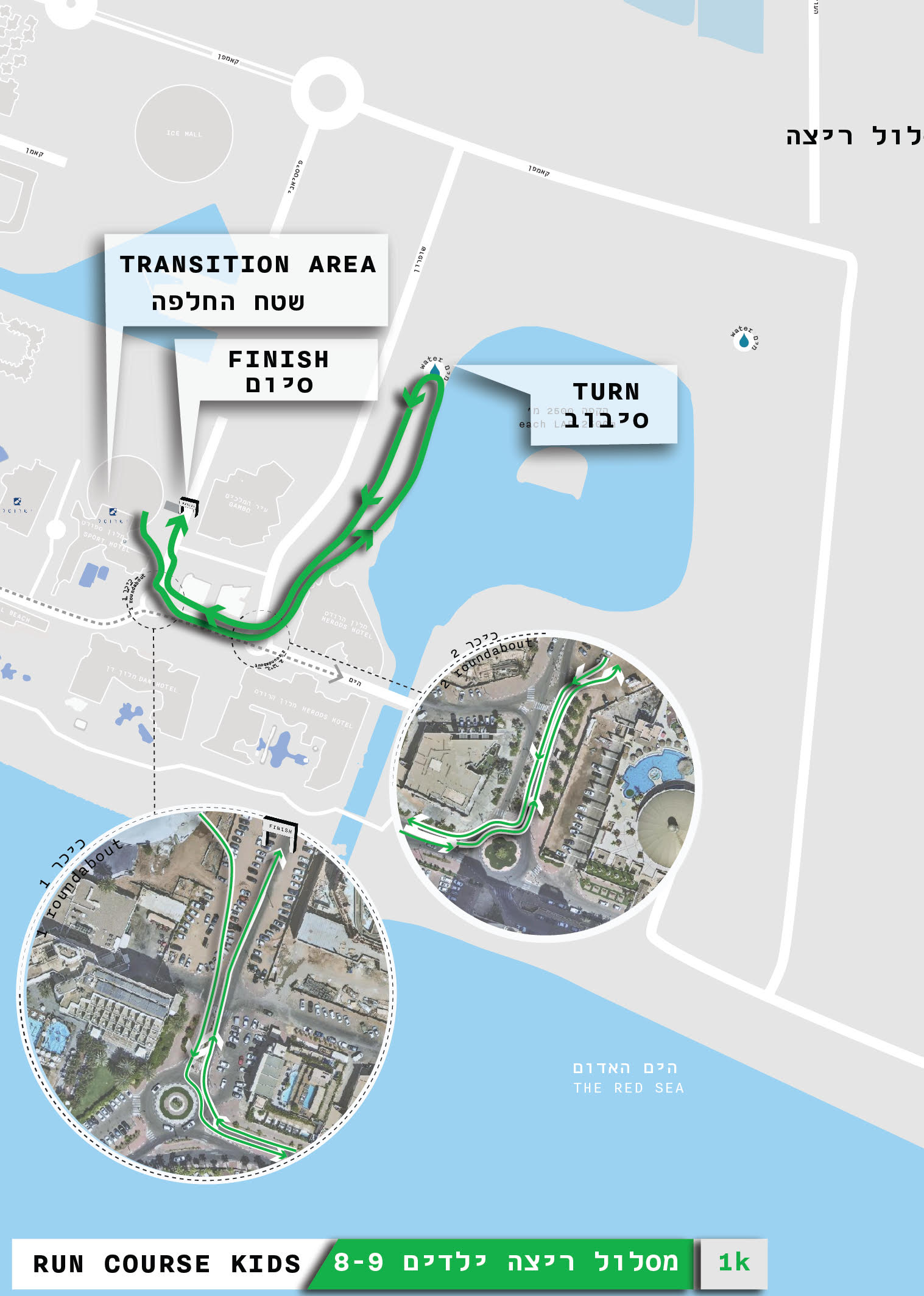 חובה לרוץ עם מספר חזה
ריצה על הכביש בלבד (המפה לא מדויקת)
אין להשליך פסולת אלה באזור המותר (תחנת מים)
נק' מים 500 מ' מההתחלה / סיום
הקפה 1
מסלול ריצה – ילדים 10-11
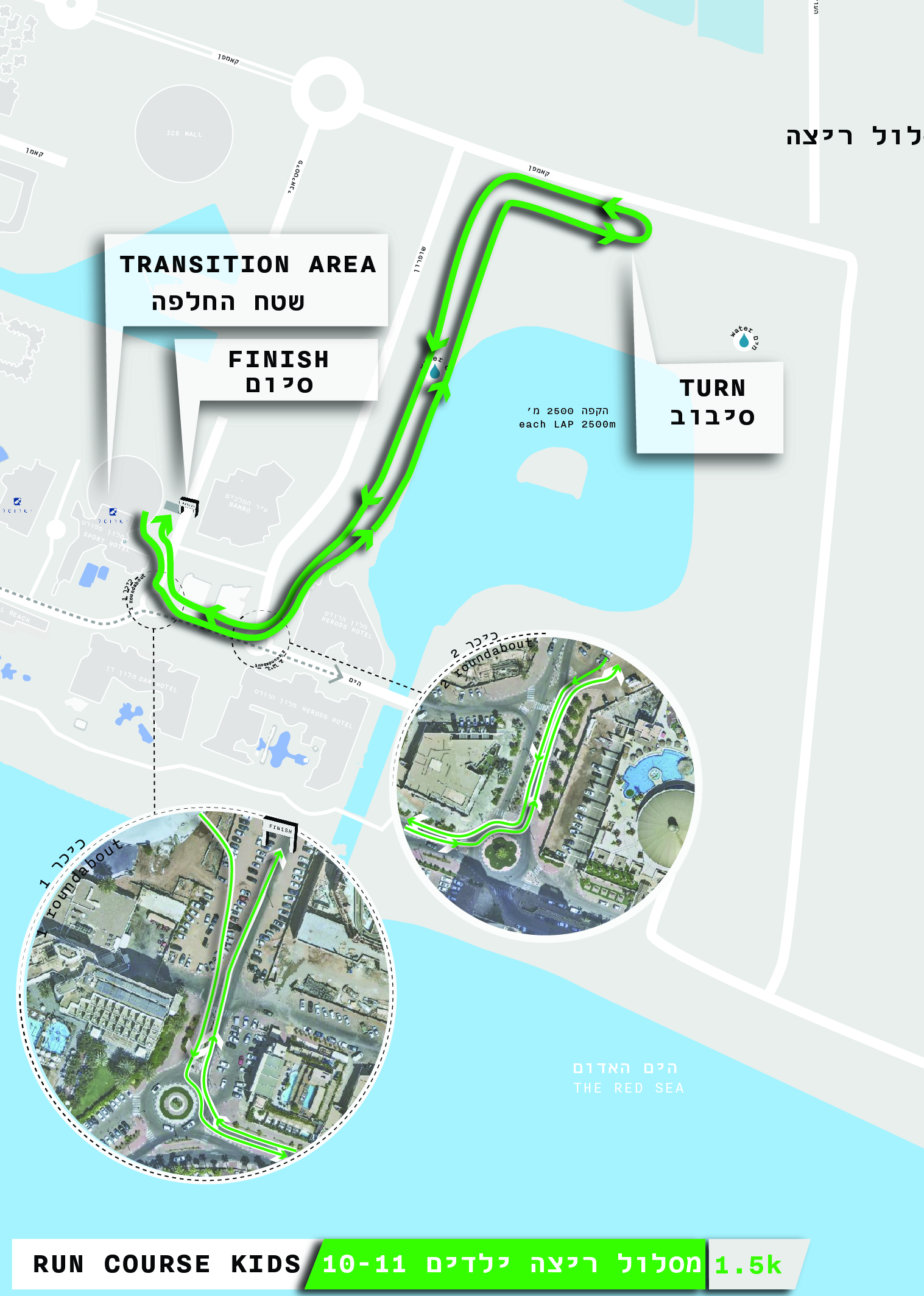 חובה לרוץ עם מספר חזה
ריצה על הכביש בלבד (המפה לא מדויקת)
אין להשליך פסולת אלה באזור המותר (תחנת מים)
נק' מים 500 מ' מההתחלה / סיום
הקפה 1
מסלול ריצה – ילדים 12-13
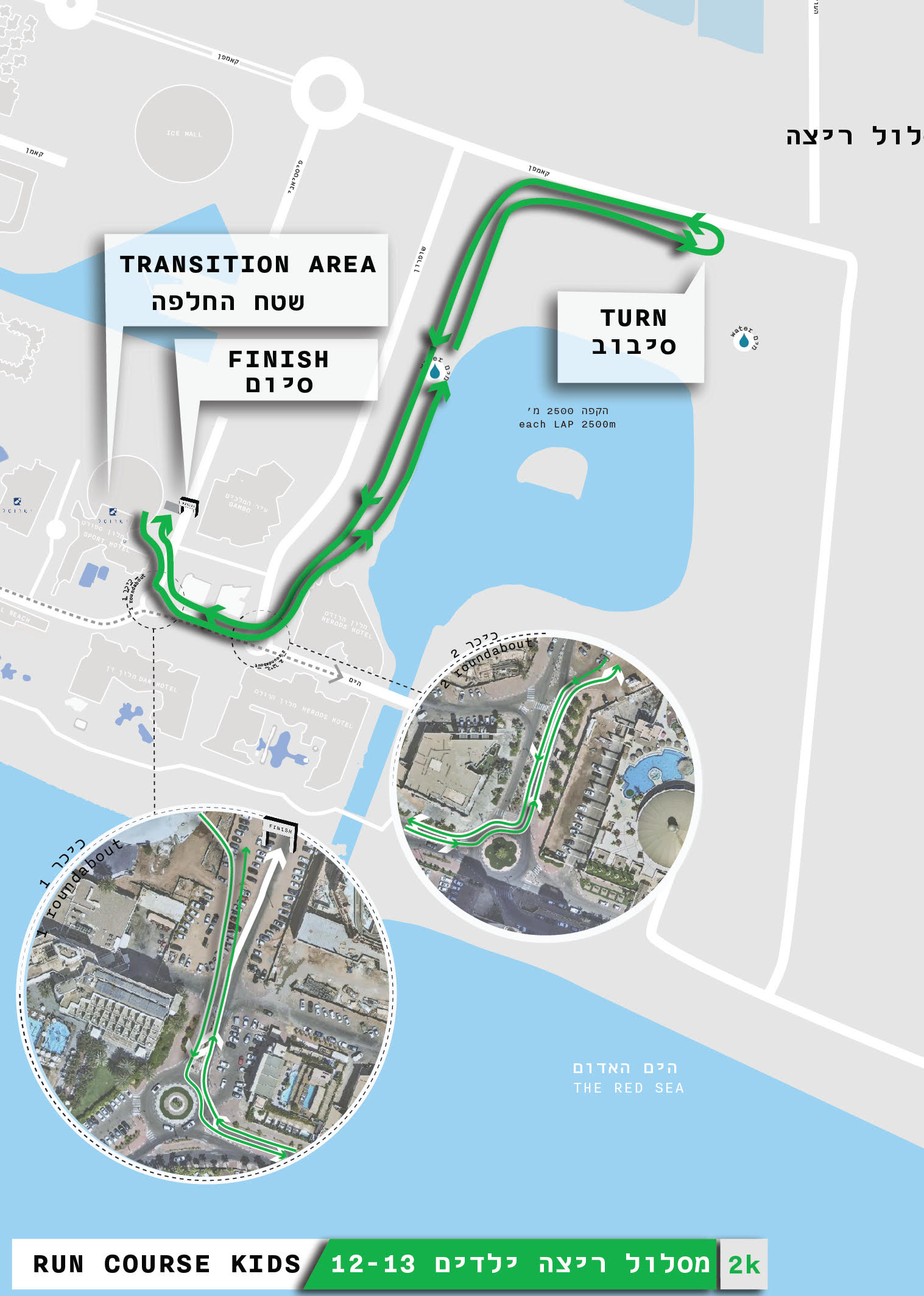 חובה לרוץ עם מספר חזה
ריצה על הכביש בלבד (המפה לא מדויקת)
אין להשליך פסולת אלה באזור המותר (תחנת מים)
נק' מים 500 מ' מההתחלה / סיום
הקפה 1
מסלול ריצה – אולימפי
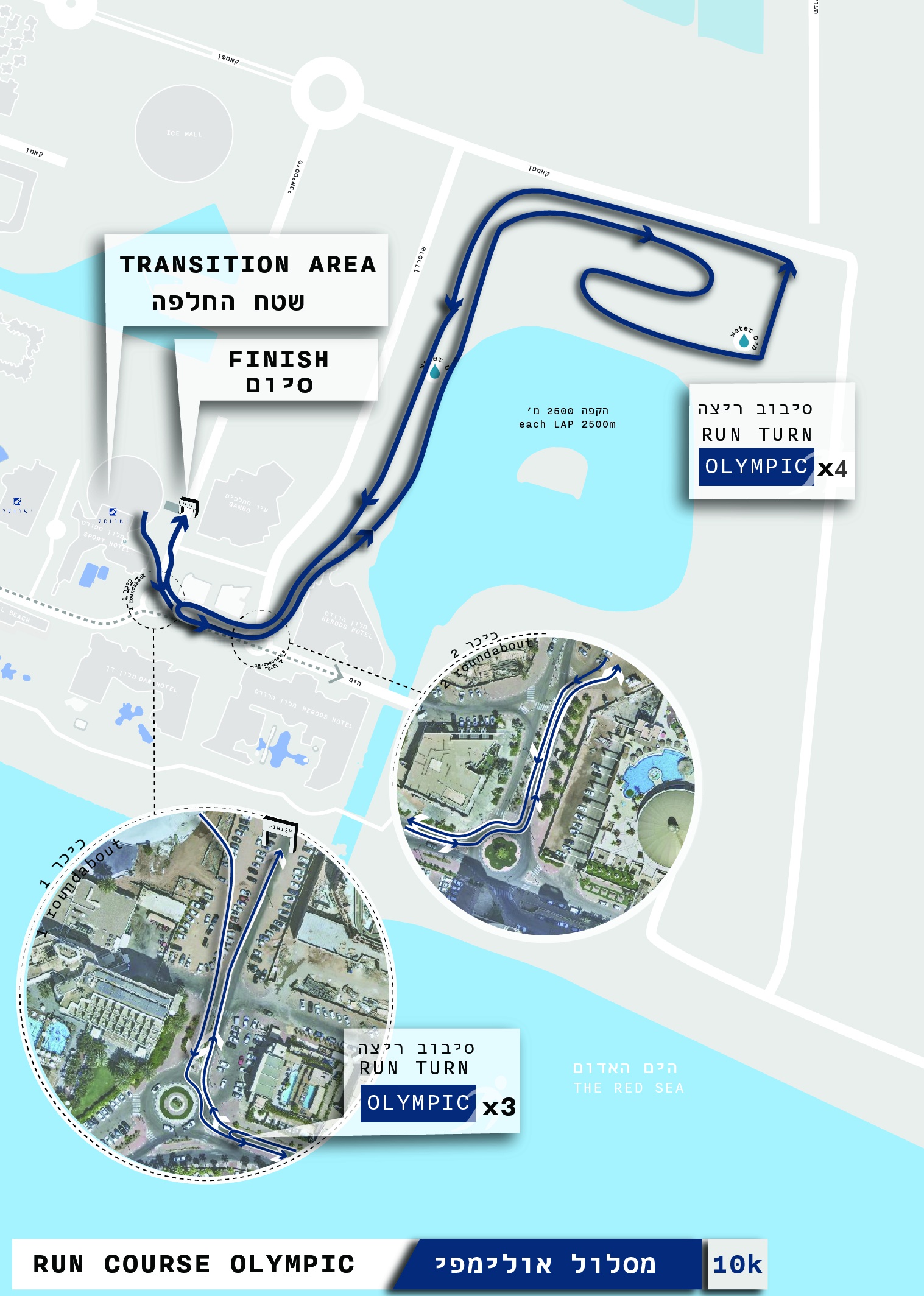 חובה לרוץ עם מספר חזה
ריצה על הכביש (המפה לא מדויקת)
כניסה ויציאה מה"שטח" דרך השער המזרחי
אין להשליך פסולת אלה באזור המותר (תחנת מים)
 נק' מים נק' 
מים 500 מ' מההתחלה / סיום
סיבוב רחוק
4 הקפות
מסלול ריצה – ספרינט
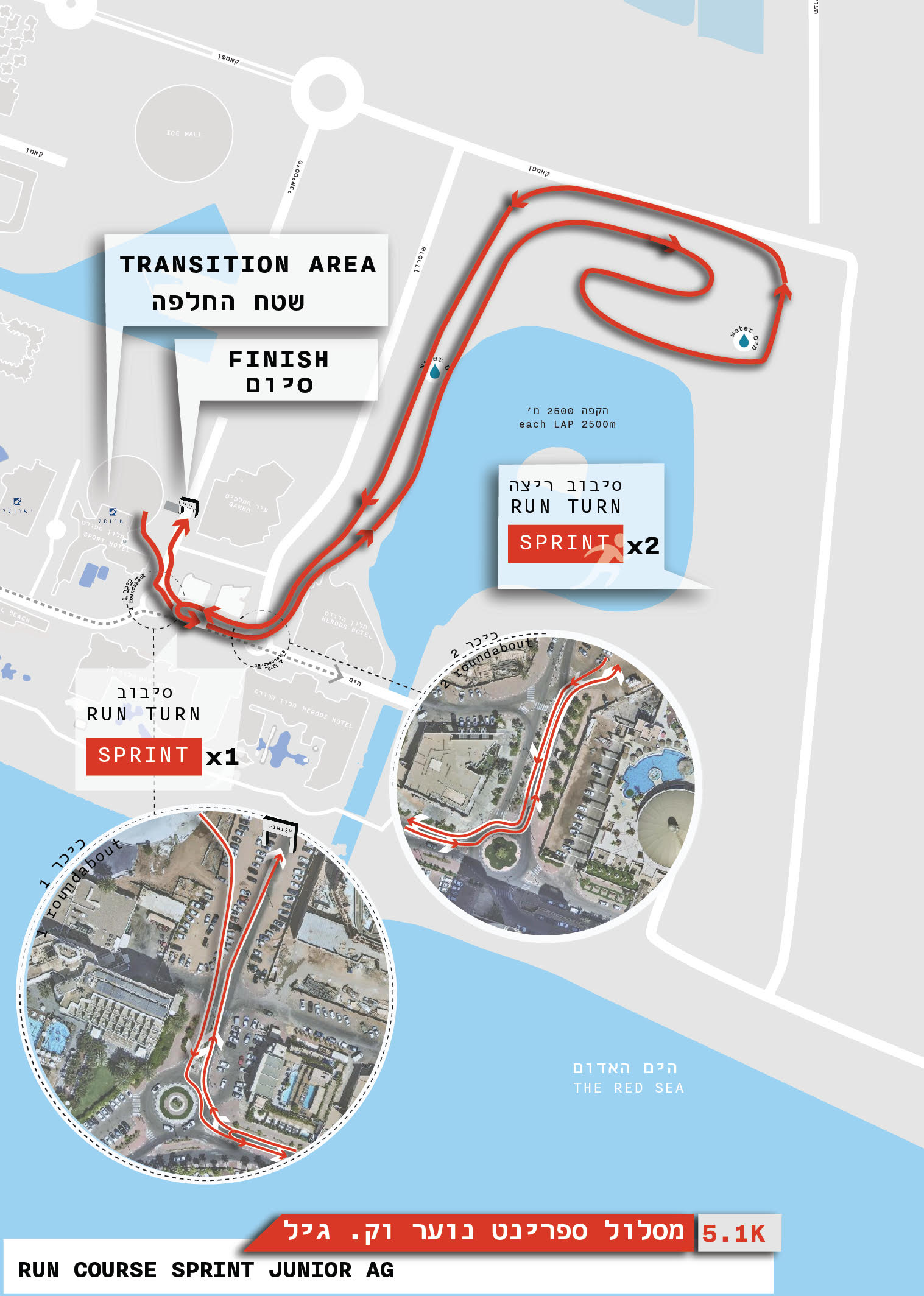 חובה לרוץ עם מספר חזה
ריצה על הכביש (המפה לא מדויקת)
כניסה ויציאה מה"שטח" דרך השער המזרחי
אין להשליך פסולת אלה באזור המותר (תחנת מים)
 נק' מים נק' 
מים 500 מ' מההתחלה / סיום
סיבוב רחוק
2 הקפות
מסלול ריצה – סופר ספרינט ואורבן
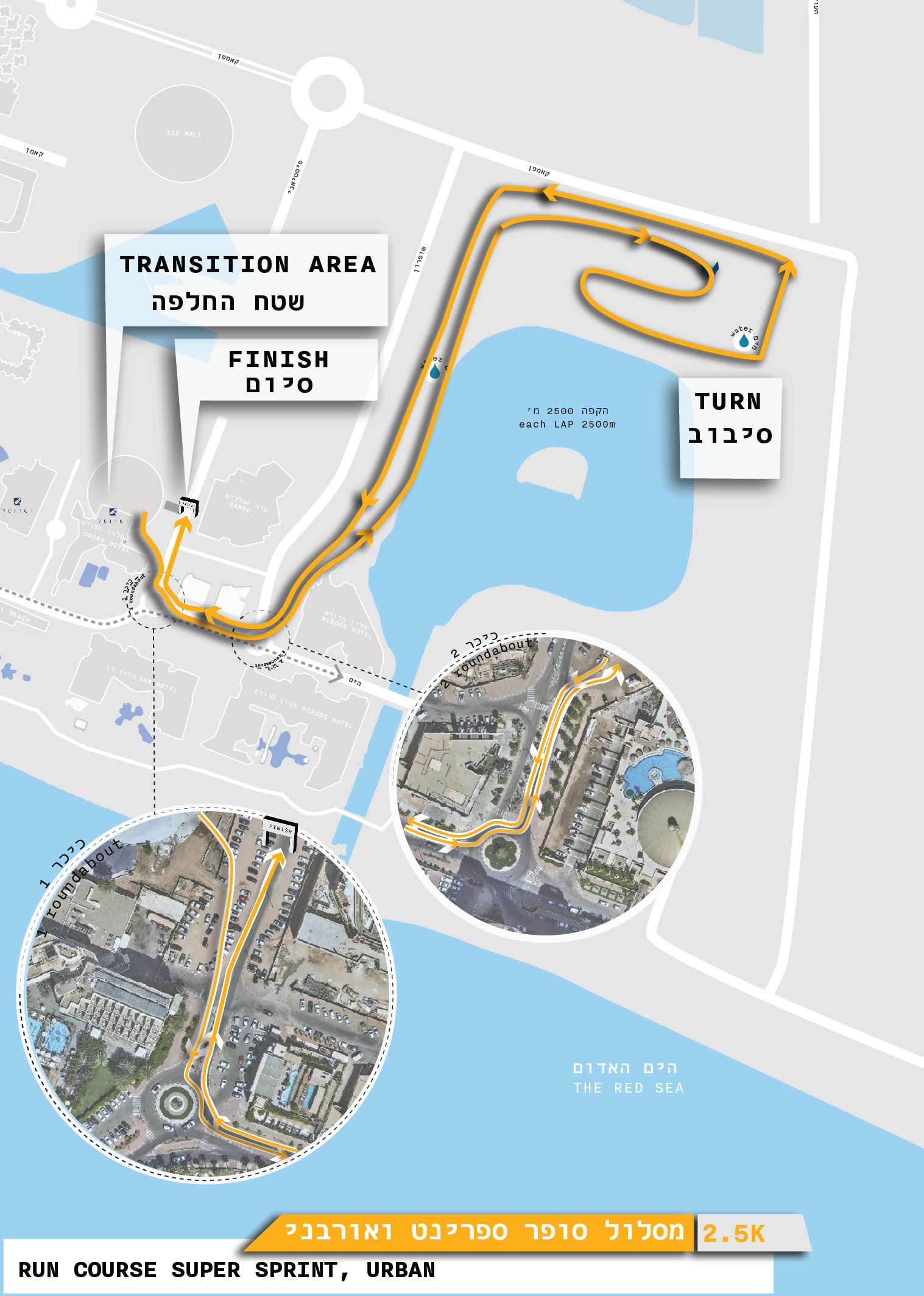 חובה לרוץ עם מספר חזה
ריצה על הכביש (המפה לא מדויקת)
כניסה ויציאה מה"שטח" דרך השער המזרחי
אין להשליך פסולת אלה באזור המותר (תחנת מים)
2 נק' מים נק' 
מים 500 מ' מההתחלה / סיום
סיבוב רחוק
1 הקפות
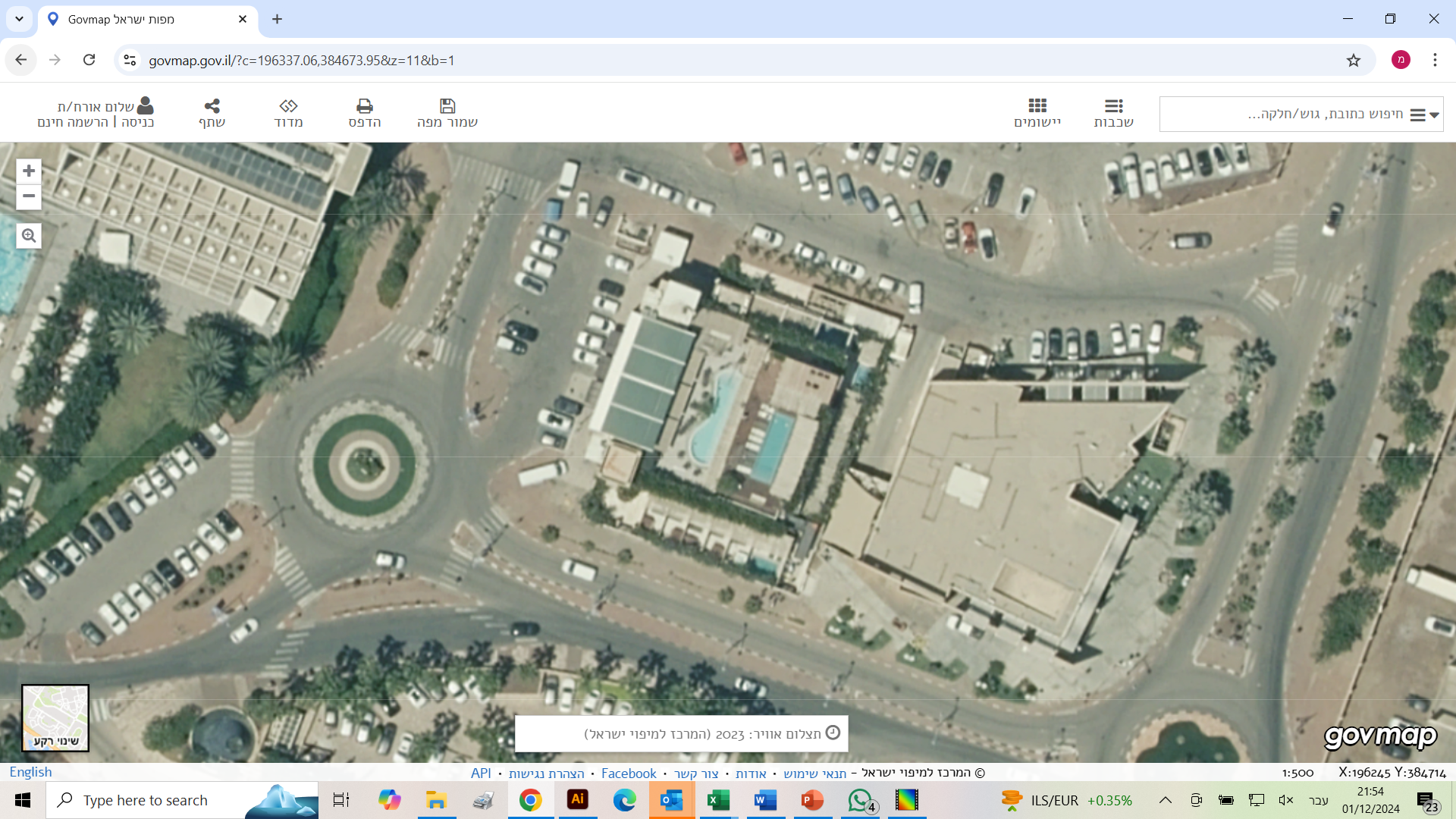 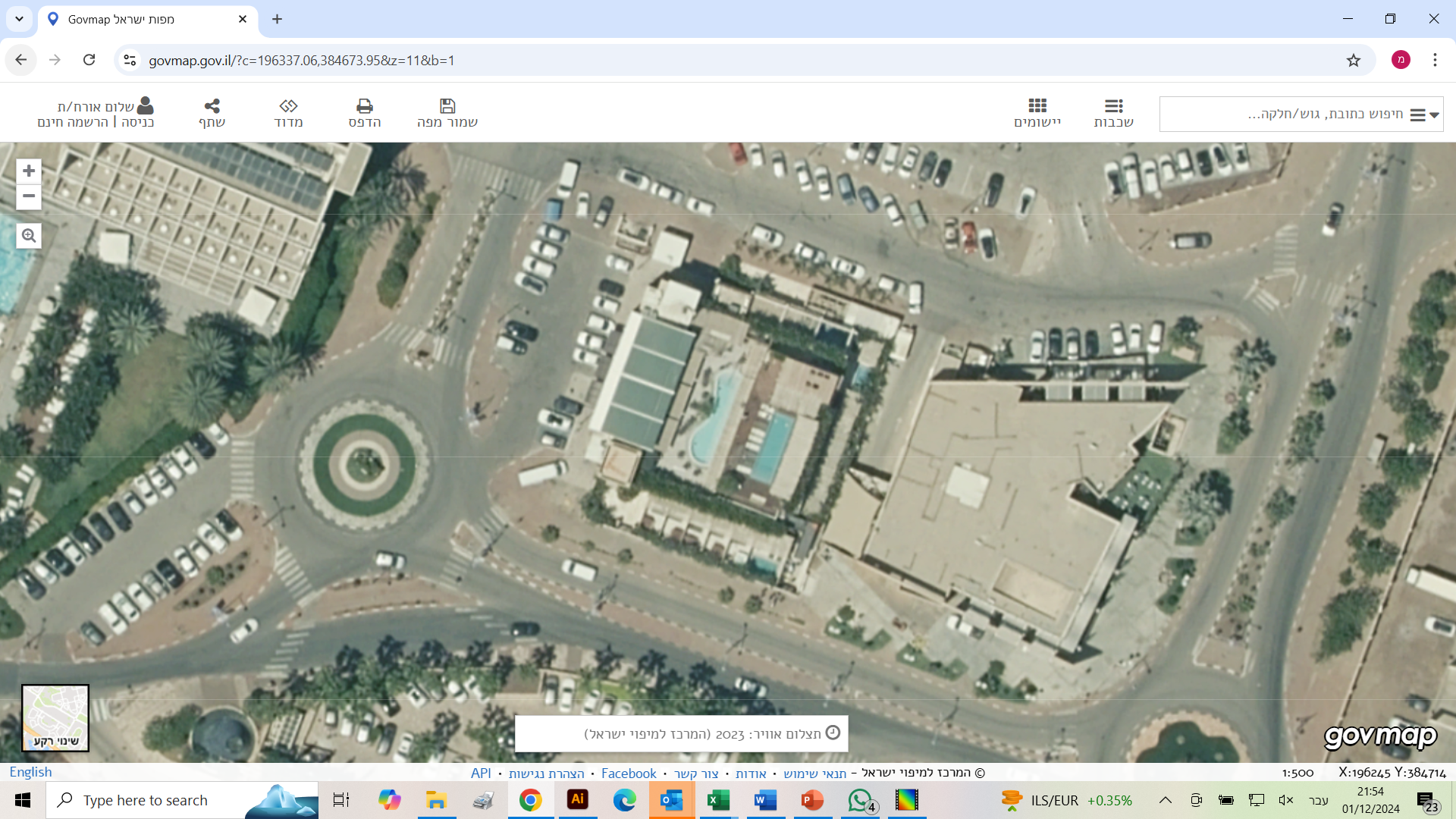 עונשי זמן - ילדים
כרטיס צהוב – 10 שניות
עונשי זמן – ק. גיל
כרטיס כחול – דראפטינג באופניים 
  - אולימפי 2 דקות
  - ספרינט 1 דקה 

כרטיס צהוב
  - אולימפי 15 שניות
  - כל השאר 10 שניות
עונשי זמן – נוער, סופר ספרינט
כרטיס צהוב – 10 שניות 
נאכף בתיבת ענישה (לפני נק' הסיבוב הקרובה בריצה)
עונשי זמן – עילית
כרטיס צהוב – 15 שניות
דגשים - ילדים
כובע תחרות וצמיד תחרות
מספרי חזה חובה
תצורת אופניים לפי הגילאים
נוכחות בזינוקים 15 דקות לפני הזינוק (שעת הזינוק יכולה להשתנות על פי התקדמות התחרות)
אופניים – סיבוב קרוב כיכר האייסמול
דגשים – ק. גיל
כובע תחרות וצמיד תחרות
מספרי חזה חובה
התחרות ללא דראפטינג
נוכחות בזינוקים 15 דקות לפני הזינוק (שעת הזינוק יכולה להשתנות על פי התקדמות התחרות)
אופניים – סיבוב קרוב כיכר האייסמול
דגשים – נוער וסופר ספרינט
כובע תחרות וצמיד תחרות
מספרי חזה חובה
תצורת אופניים תואמת לתחרות עם דראפטינג
נוכחות בזינוקים 15 דקות לפני הזינוק (שעת הזינוק יכולה להשתנות על פי התקדמות התחרות)
אופניים – סיבוב קרוב כיכר האייסמול
שאלות
יובל רייז, בקר טכני -  yuval.raiz@gmail.com | 025.4840896
בהצלחה
יובל רייז, בקר טכני -  yuval.raiz@gmail.com | 025.4840896